Thema-ochtend BSD
11 dec 2024
Tegenspelen en signaleren
Een goede uitkomst…….
Partner,
ik heb ook………
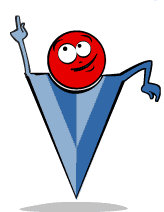 Doel 
De eerste klap……
Informatie
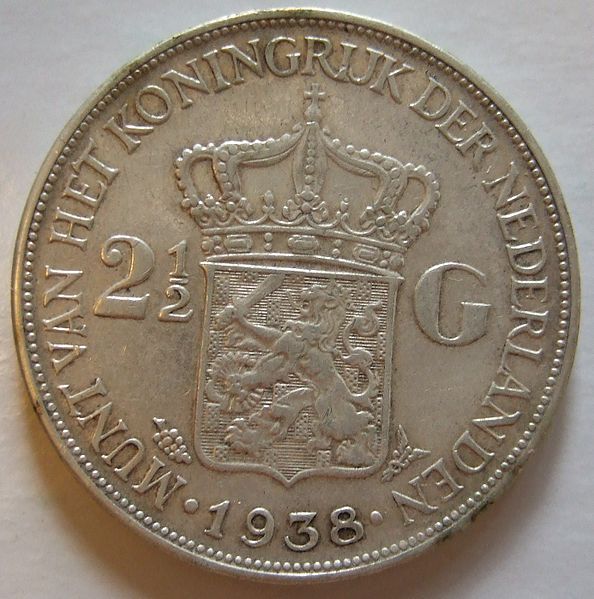 Uitkomst SA-contract
Prioriteit tegenspeler in SA-contract
lengteslagen ontwikkelen
dus uitkomen in langste kleur
Welke kaart?
Hoogste van een serie van drie
♥H
Als ♥A eruit is kans op 4 hartenslagen
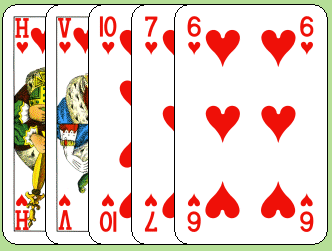 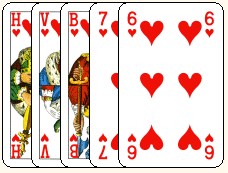 gebrokenserie
serievan drie
Uitkomst honneur in SA
belooft de hoogste kaart van een serie van drie
of hoogste van een gebroken serie
Uitkomst in een SA-contract
top 3
tegen SA
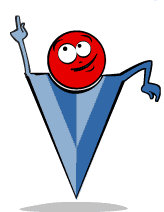 Uitkomen tegen SA
Uitkomen van een lange kleur met hoogste van een serie van drie honneurs (of gebroken serie)
Uitkomen met laagste kaart: lange kleur met één of twee plaatjes
Uitkomen met de hoogste middenkaart: lange kleur zonder plaatjes
Als partner geboden heeft………
Kom uit in de kleur die partner geboden heeft, tenzij jij iets beters hebt
De uitkomstkleur in een SA-contract (1)
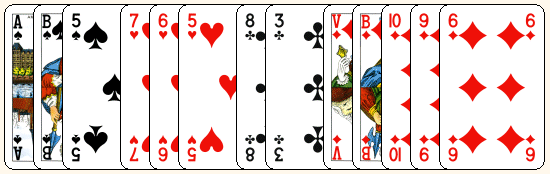 1SA
pas
3SA
pas
pas
pas
Oost leider in 3SA
Uitkomst: welke kleur?
langste kleur: ruiten
Welke kaart?
Je belooft
ruiten: langste kleur
♦V: de hoogste kaart van een serie van drie (VB10….) of hoogste van gebroken serie (VB9……)
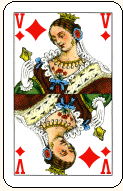 De uitkomstkleur in een SA-contract (2)
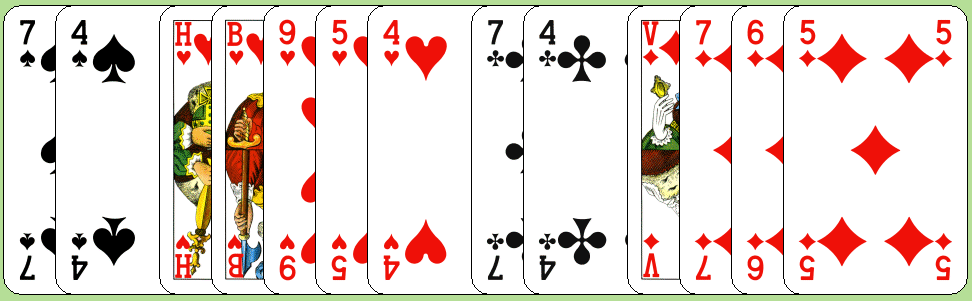 1♥
pas
1♠
pas
2SA
pas
pas
pas
pas
3SA
Oost leider in 3SA
Uitkomst als er geen harten was geboden?
♥4 
Welke kaart nu?
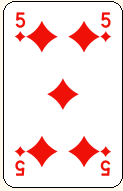 Je belooft
lengte en laagste kaart belooft een honneur
De uitkomstkleur in een SA-contract (3)
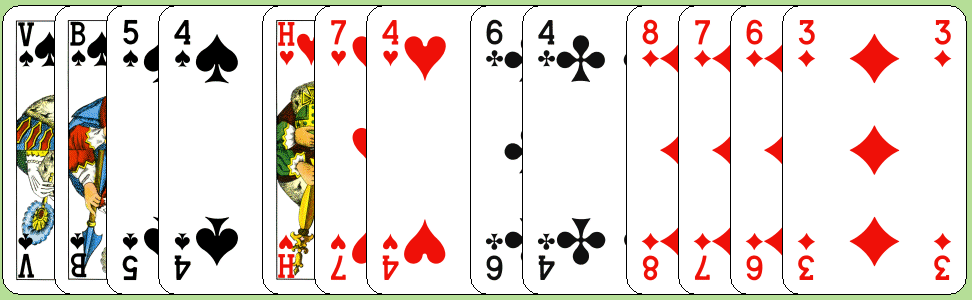 1♣a
1♥
1SA
pas
3SA
pas
pas
pas
Oost leider in 3SA
Uitkomst: welke kleur?
harten: kleur van partner
Welke kaart?
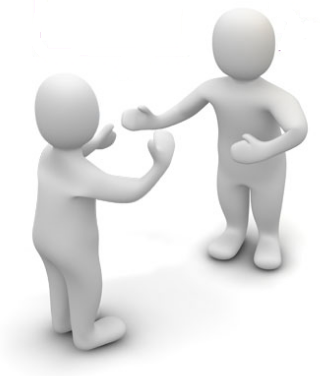 Merk op
Met een tweekaart in de door partner geboden kleur, speel de hoogste kaart
Je belooft
♥4: laagste kaart belooft een honneur
minimaal een driekaart
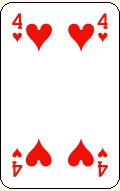 help partner zijn lange kleur te ontwikkelen
Uitkomst in een troef-contract
top 3
tegen troef
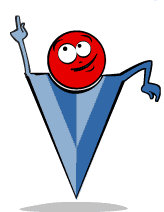 Uitkomen in troef-contract
Uitkomen met de hoogste van een serie (minimaal van twee honneurs) 
Uitkomen met laagste kaart: 3+ kaart met Heer, Vrouw of Heer en Boer
Uitkomen met de hoogste middenkaart: ontkent een plaatje:
kan een lange kleur zijn
soms een doubleton
of zelfs een singleton
Als partner geboden heeft………
Kom uit in de kleur die partner geboden heeft, tenzij jij iets beters hebt
De uitkomstkleur in een troefcontract (1)
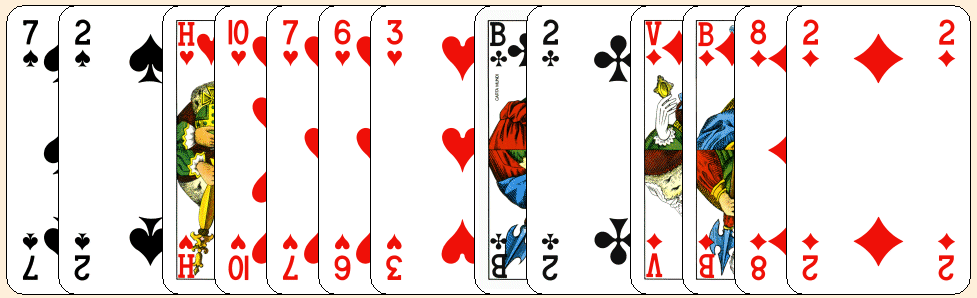 1♠
pas
4♠
pas
pas
pas
Oost leider in 4♠
Uitkomst: welke kleur?
ruiten 
Welke kaart?
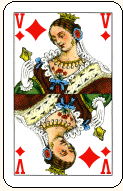 Merk op
in een troefcontract snel een slag veilig stellen
in SA-contract: ♥3: langste kleur
Je belooft
♦V: hoogste van een serie van 2; dus VBx(x…)
of Vx of V sec
De uitkomstkleur in een troefcontract (2)
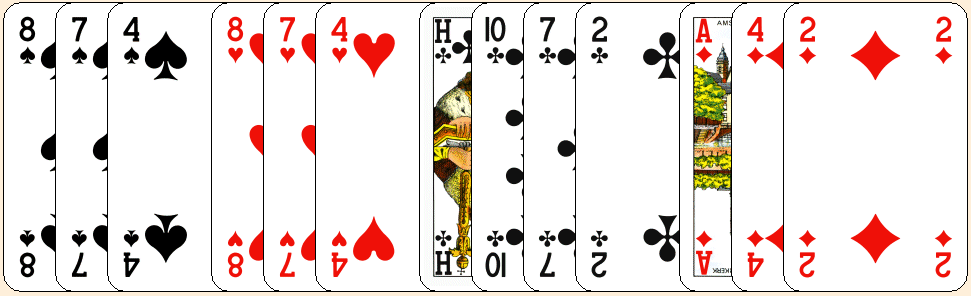 1♠
pas
2♦
pas
2♥
pas
pas
pas
pas
4♥
Oost leider in 4♥
Welke kleuren blijven over?
klaveren of troef
Welke kaart?
Je belooft
laagste kaart belooft een honneur
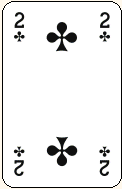 De uitkomstkleur in een troefcontract (3)
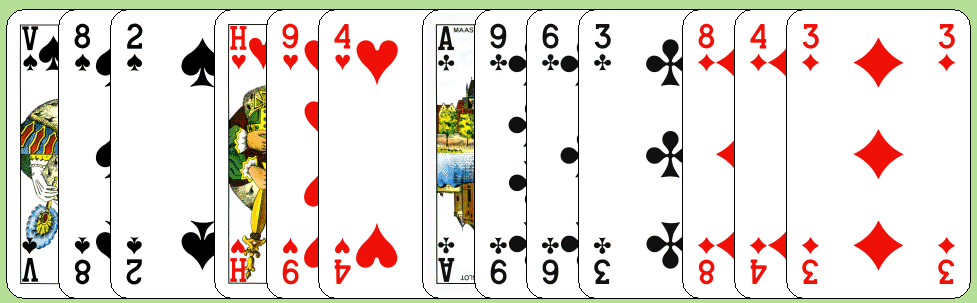 1♠
pas
4♠
pas
pas
pas
Oost leider in 4♠
Uitkomst: welke kleur?
een lastige 
ruiten voorkeur
Welke kaart?
♥4 niet aantrekkelijk onder een Heer uitkomen
♣3 in troef: niet onder een Aas uitkomen
♣A je vangt niets
Je belooft
♦8 hoogste middenkaart ontkent een plaatje
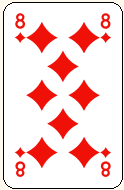 De uitkomstkleur: luister naar de bieding
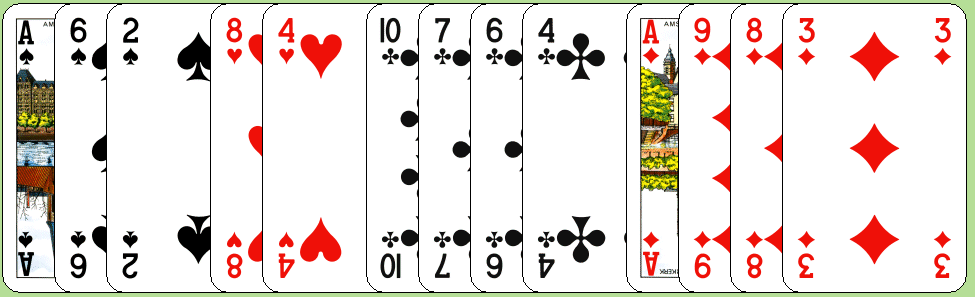 1♦
pas
1♥
pas
1♠
pas
3♦
pas
4♥
pas
pas
pas
Oost leider in 4♥
Hoeveel ruiten bij partner?
maximaal 1
Welke kaart?
Je plan
ruiten doorspelen voor introever bij partner
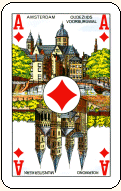 De uitkomstkleur: luister naar de bieding
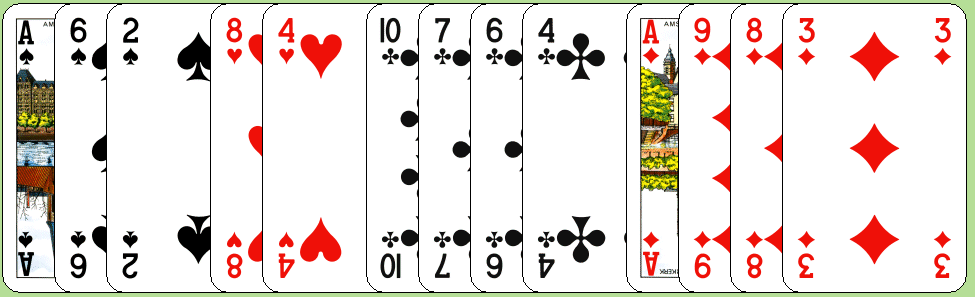 1♦
pas
1♥
pas
1♠
pas
3♦
pas
4♥
pas
pas
pas
Je bent uitgekomen met ♦A
Welke ruiten in slag 2?
Lavinthalsignaal
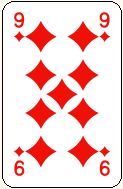 Hoogste middenkaart
‘partner jij krijgt een introever
kom terug met de hoogst overgebleven kleur: schoppen
troefkleur telt niet mee
De uitkomstkleur: luister naar de bieding
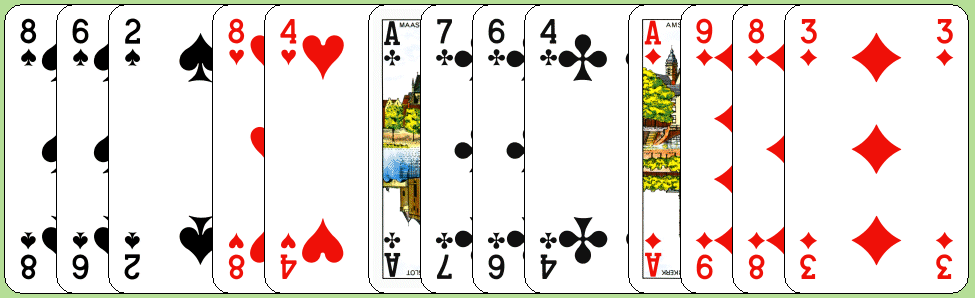 1♦
pas
1♥
pas
1♠
pas
3♦
pas
4♥
pas
pas
pas
Je bent uitgekomen met ♦A
Welke ruiten in slag 2?
Lavinthalsignaal
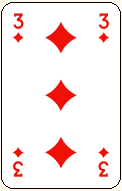 Laagste middenkaart
‘partner jij krijgt een introever
kom terug met de laagst overgebleven kleur: klaveren
troefkleur telt niet mee
PAUZE, WE GAAN SPELEN !
De 3e man (1)
Uitkomst: ♦4 
Dummy ♦6 
West belooft?
1 of 2 honneurs
dus ♦A en/of ♦V
Oost?
♦H
Vervolg Oost?
♦B
Zuid: leider SA-contract
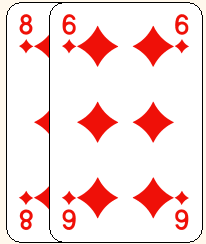 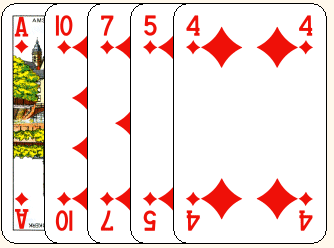 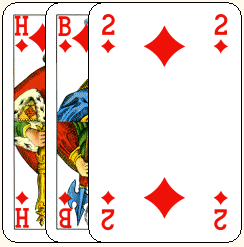 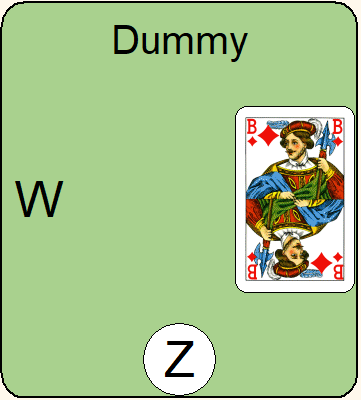 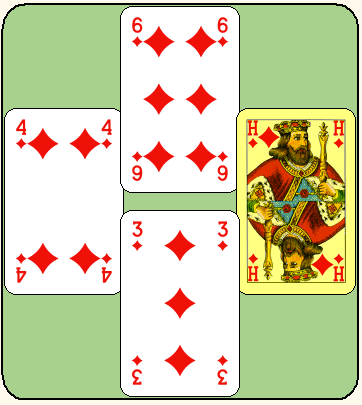 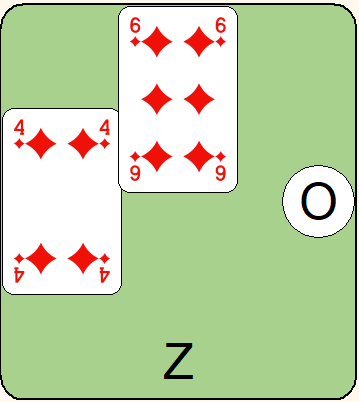 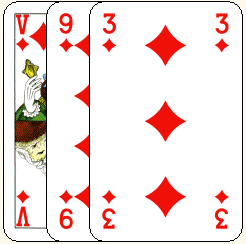 De derde man doet wat hij kan
Vervolg:
met 2 kaarten: de hoogste
met 3+ kaarten: de laagste
De 3e man (2)
Zuid: leider SA-contract
Uitkomst West? 
♦4 
Verloop slag 1
Wie heeft ♦B?
Leider!
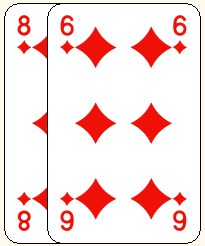 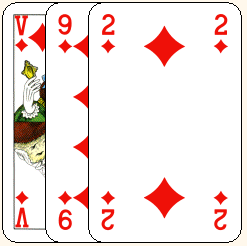 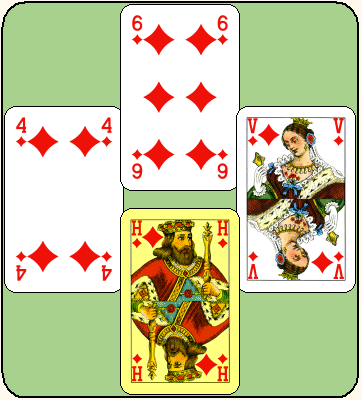 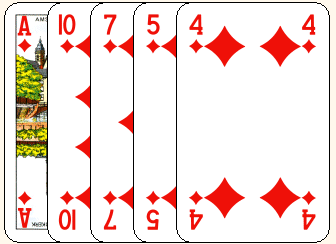 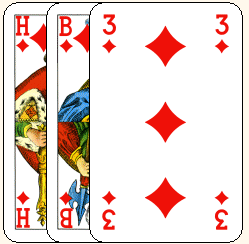 De derde man doet wat hij kan
én speelt de laagste kaart van een serie
De 2e man (1)
Dummy aan slag en speelt ♣3
Welke kaart?
♣A of ♣5?
Effect ♣A?
leider 2 klaver-slagen
Effect ♣5?
slechts één slag
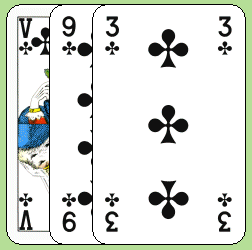 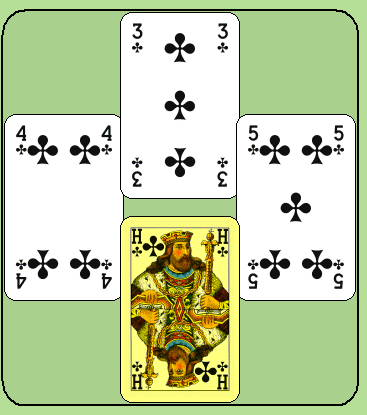 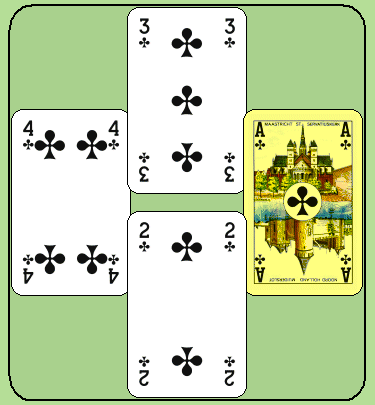 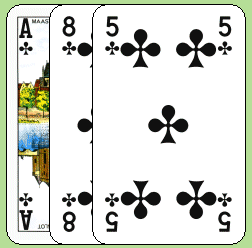 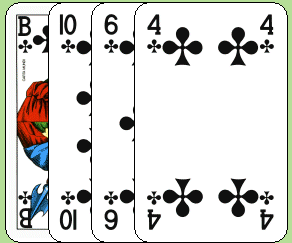 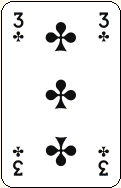 jij
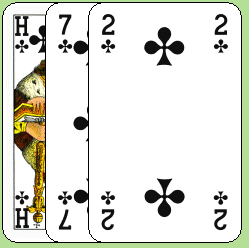 Tip tegenspel
Speel in de 2e hand je laagste kaart
Meestal goed
De 2e man (2)
Leider aan slag en speelt ♦V
Effect 2e man laag?
leider snijdt op ♦H
geen enkele slag
Welke kaart?
♦H
♦10 wordt slag
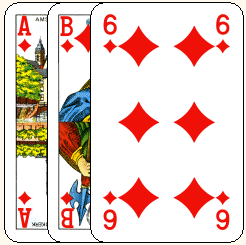 slag 2
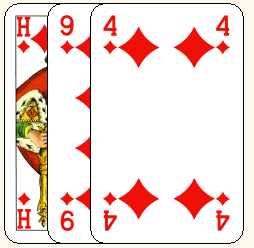 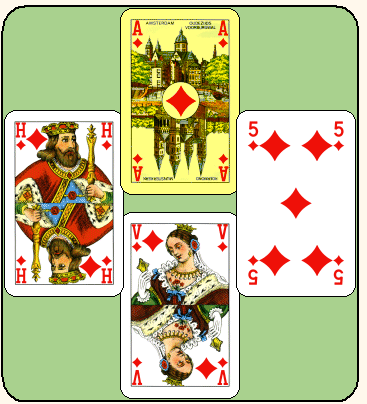 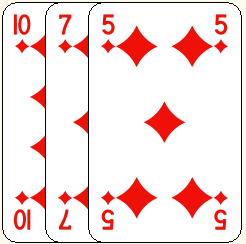 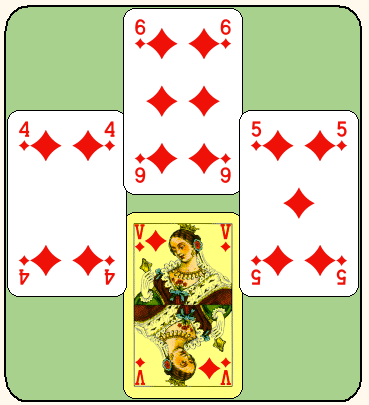 jij
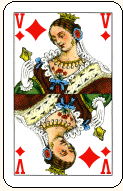 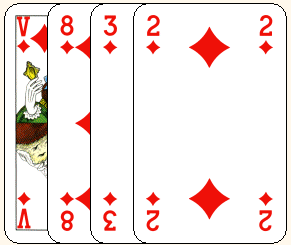 2e man 
Honneur op Honneur stelt nooit teleur
Denk ook aan je partner (♦10)
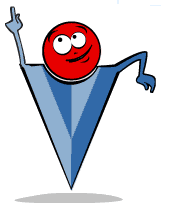 Signaleren (1)
Doel: 
informatie geven
doorgaan of stoppen
Uitkomst partner ♥A
Welke kaart bijjou (Oost)? 
2: stop
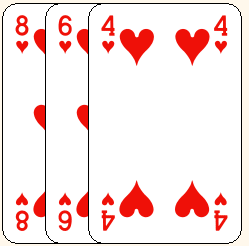 Zuid: leider SA-contract
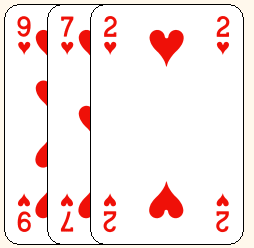 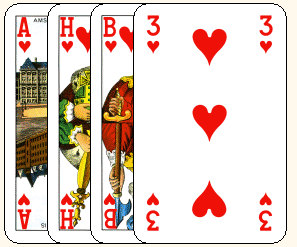 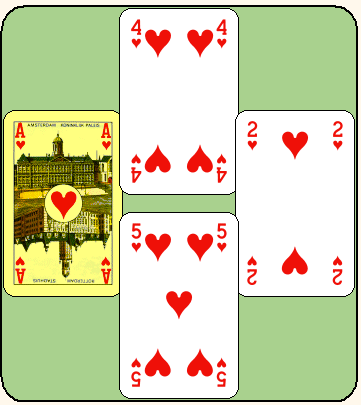 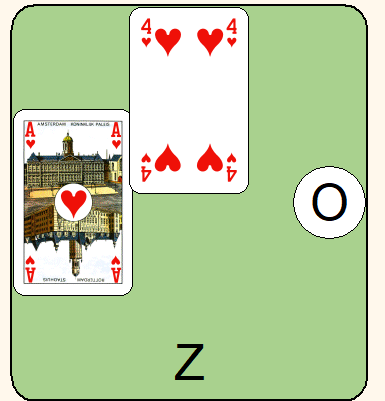 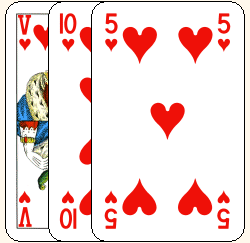 Het bijspelen van je laagste kaart is een afsignaal: ‘ik kan niet helpen’
Signaleren (2)
Je zit Oost
uitkomst partner ♦A
Welke kaart? 
♦V
Zuid: leider in 4♠
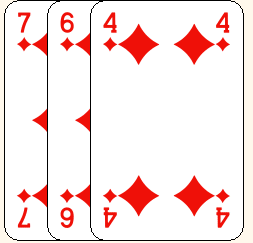 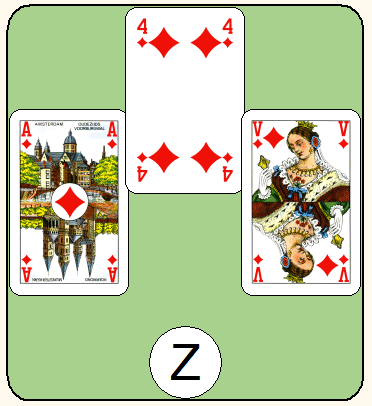 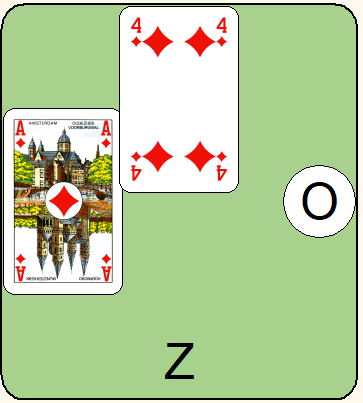 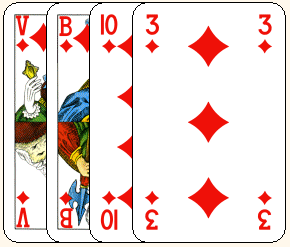 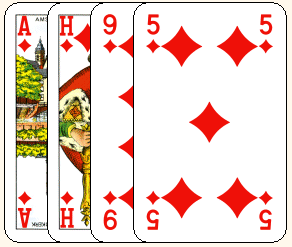 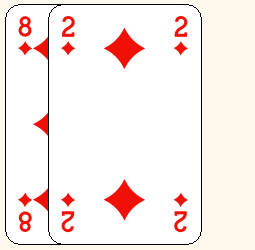 Speel bij het signaleren van een serie honneurs de hoogste
Signaleren (3)
Je zit West
Uitkomst ♦A
Partner ♦8
Doorgaan metruiten?
jahoog = aan
Zuid: leider in 4♠
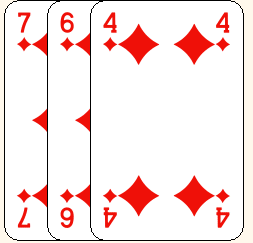 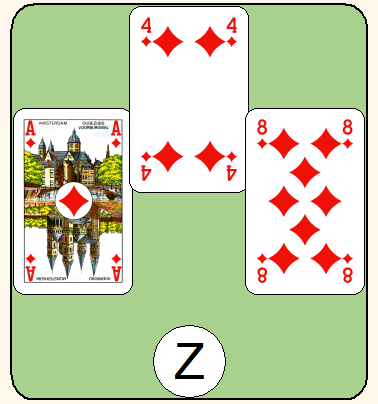 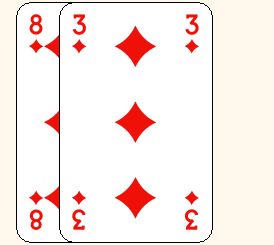 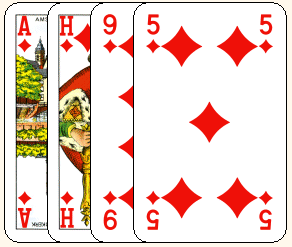 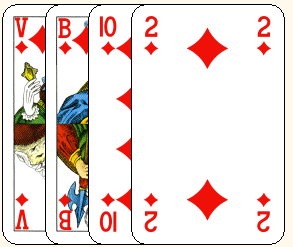 Hier kan partner een introever maken als je doorgaat: ♦8 (hoog=aan)
Signaleren (4)
Je zit West
Uitkomst ♦A
gebroken serie
Partner ♦3
Doorgaan metruiten?
neenlaag = af
Zuid: leider in 3SA
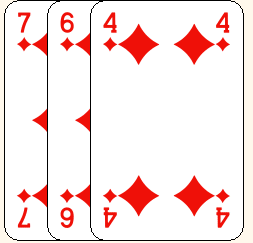 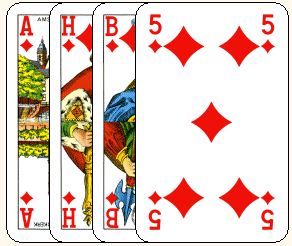 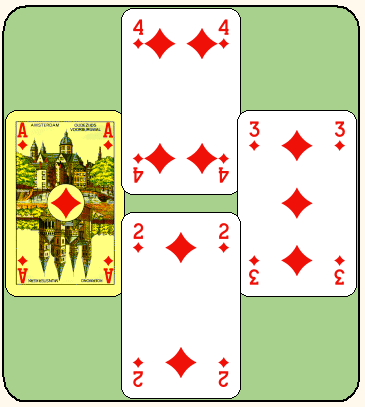 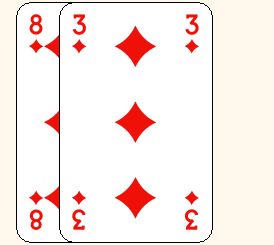 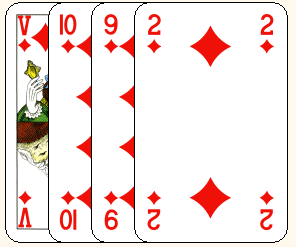 Hier kan je partner je niet helpen: ♦3 = afsignaal: partner, speel maar iets anders
Signaleren: kaart lezen (1)
Je zit West
Uitkomst ♦H
gebroken serie
Partner ♦7
Doorgaan metruiten?
neen ♦7 
laagste kaart = af
Zuid: leider in 3SA
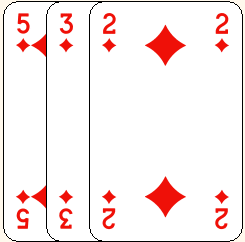 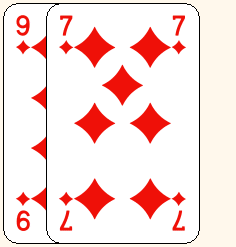 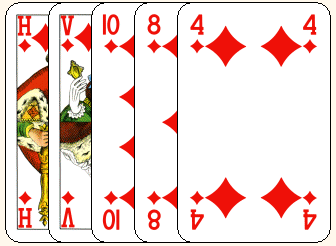 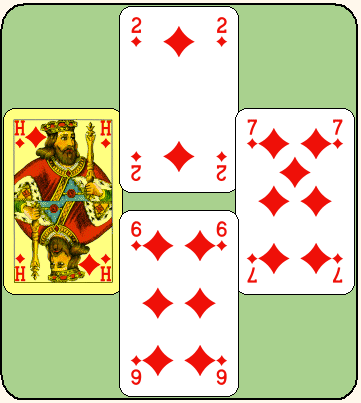 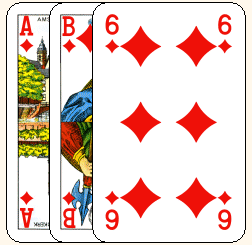 Een lage of hoge kaart is relatief
Lees hoog of laag op basis van de kaarten die je ziet
Signaleren: kaart lezen (2)
Je zit West
Uitkomst ♦A
gebroken serie
Partner ♦6
Doorgaan metruiten?
ja ♦6 
hoogste kaart = aan
Zuid: leider in 3SA
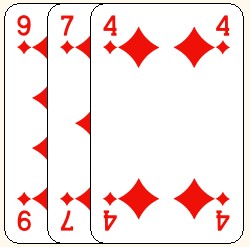 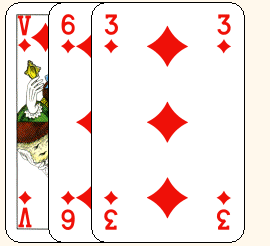 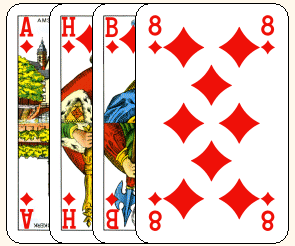 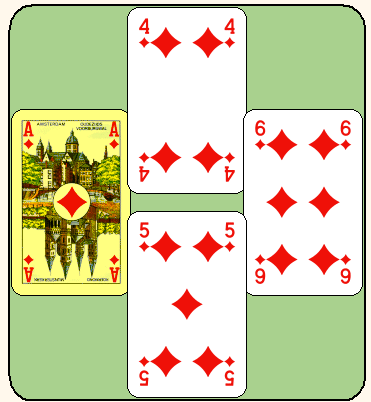 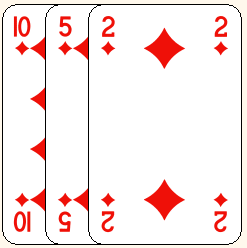 Een lage of hoge kaart is relatief
Lees hoog of laag op basis van de kaarten die je ziet
Aan- of afsignaleren (3)
Je zit Oost
Uitkomst partner ♦V?
hoogste serie van 2
Welke kaart?
♦6 
hoogste middenkaart = aan
partner gadoor
Zuid: leider in 4♠
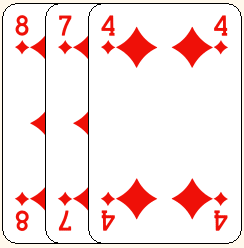 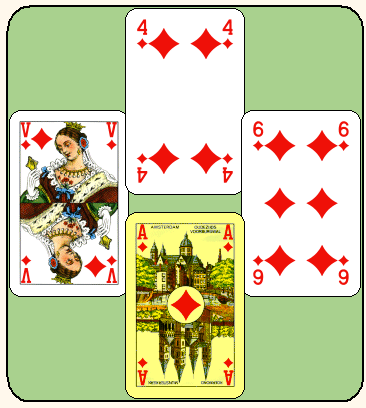 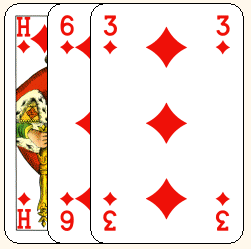 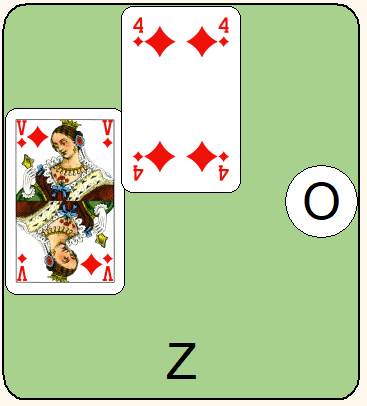 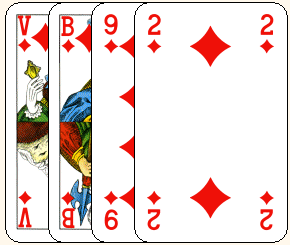 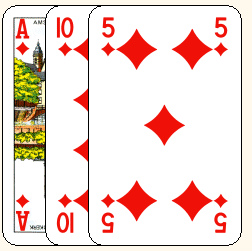 Uitkomst Vrouw
Signaleer aan met Heer of Tien
signaleer af met negen of lager
Signaleren (4)
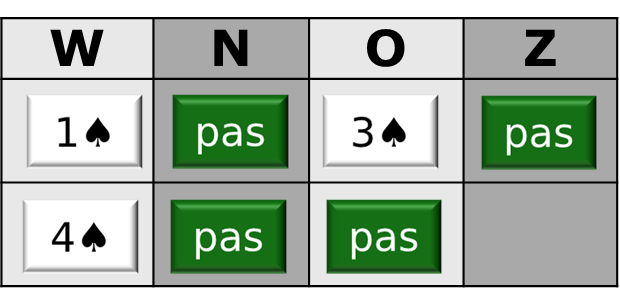 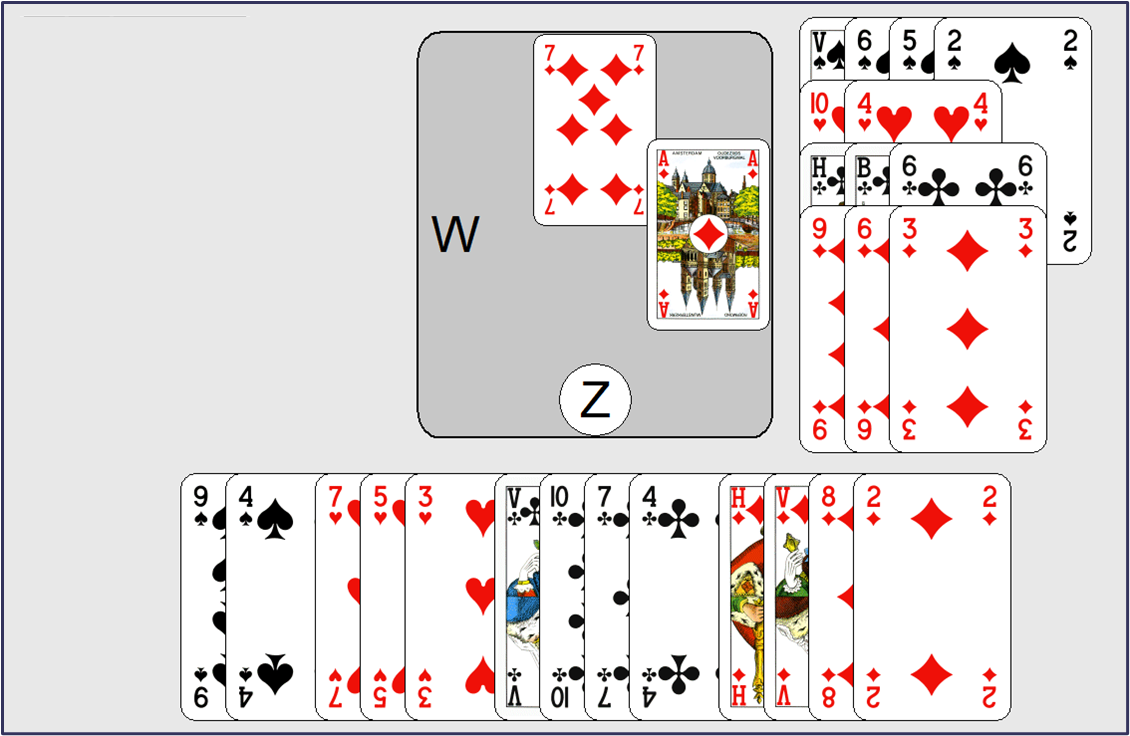 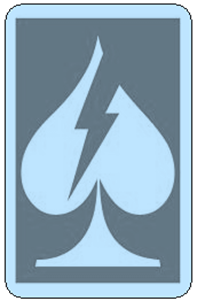 Wat belooft partner met 7?
is de hoogste van één of meer ruiten
Welke kaart speel je als 3e man?
8
Ook in deze situatie (slag voor de dummy) is een hoge middenkaart een aansignaal
Merk op
Als Noord later aan slag komt wil je graag dat hij ruiten doorspeelt
Signaleren bij niet bekennen: Zuid 4♠
Je zit Oost
Uitkomst partner ♦V?
verloop slag 1
slag 2
Welke kaart in slag 3?
♥8 hoogste middenkaart
interesse in die kleur
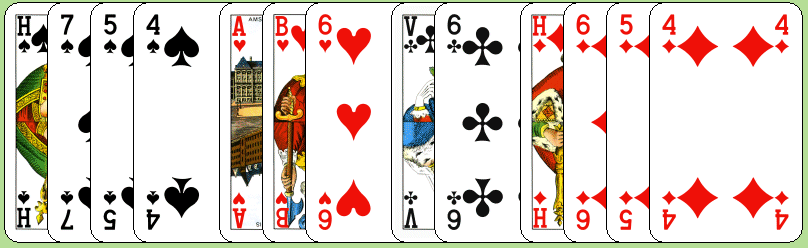 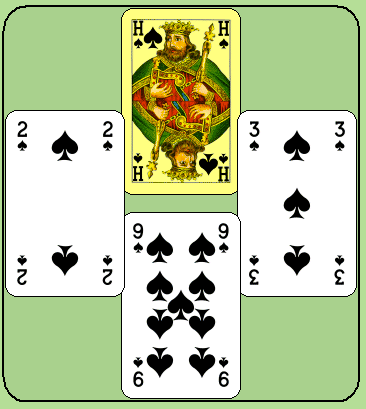 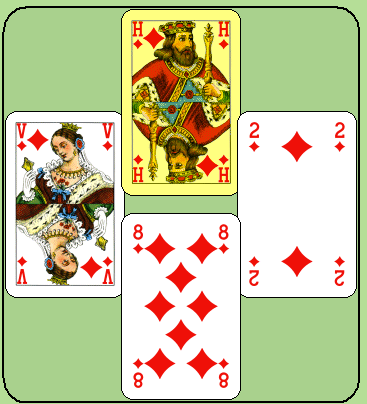 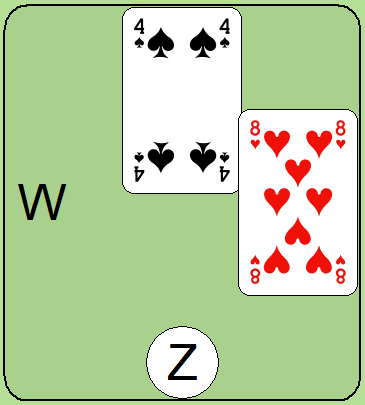 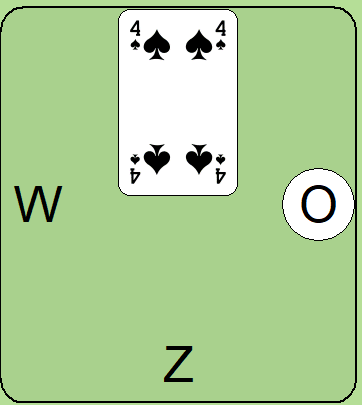 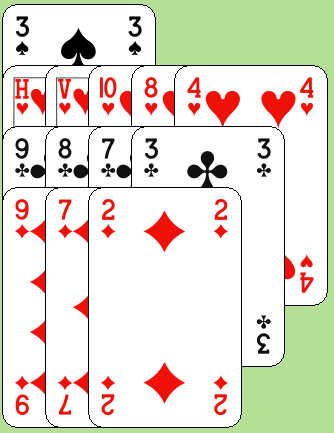 Signaleren bij niet bekennen
Hoogste middenkaart: interesse
Laagste kaart: geen interesse
Signaleren bij niet bekennen(1)
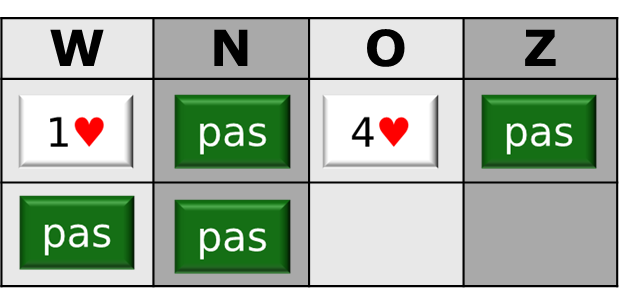 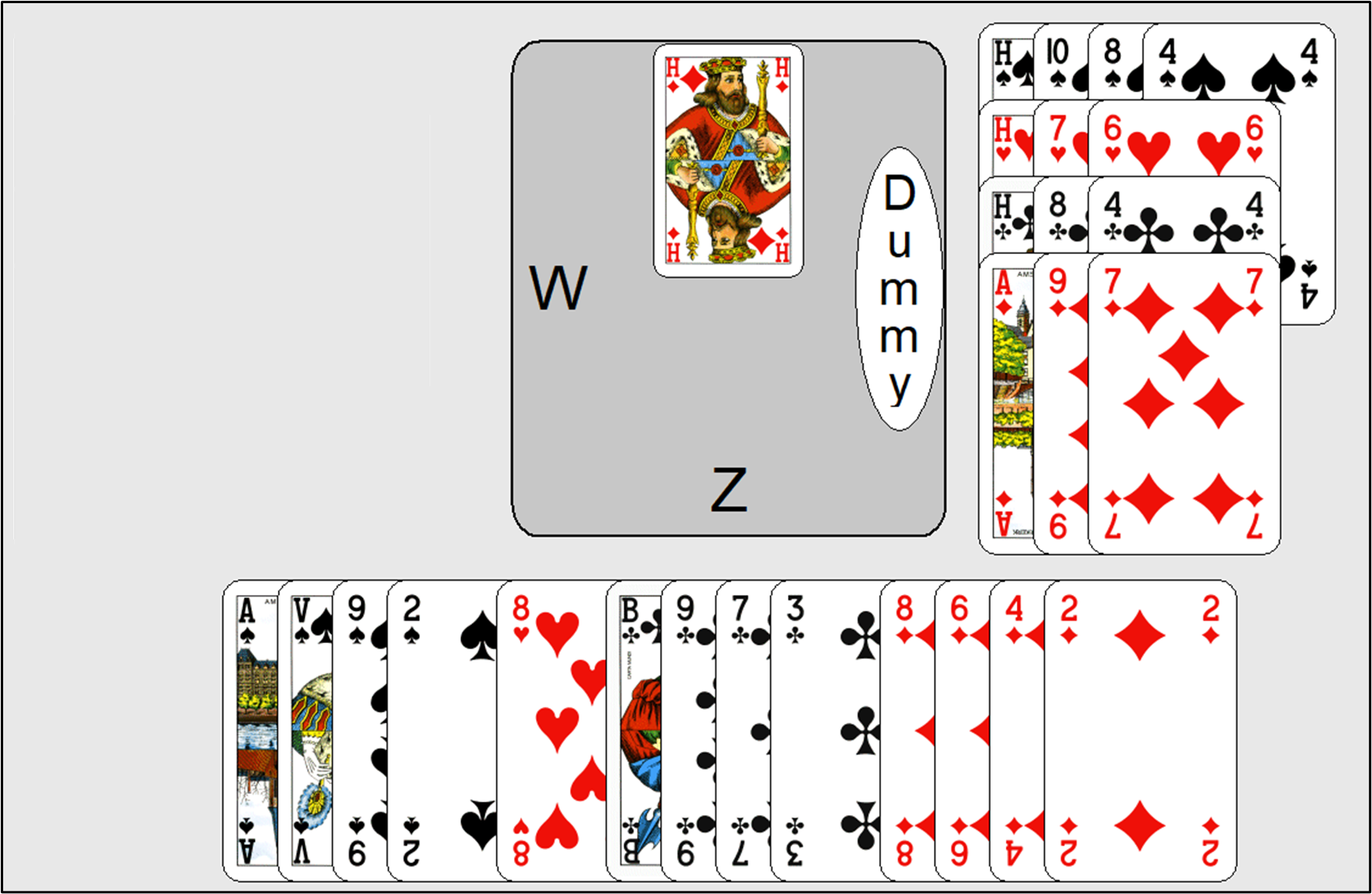 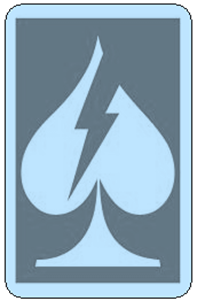 Uitkomst partner H
in slag 1 speel je 2 (af)
in slag 2 bekennen: 8  
Welke kaart speel je in slag 3?
9 (een hoge kaart: aansignaal voor schoppen)
of: 3 (een lage kaart: afsignaal voor klaveren, ruiten is al afgesignaleerd; dus schoppen!)
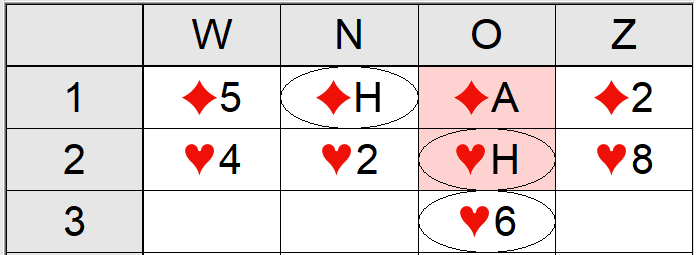 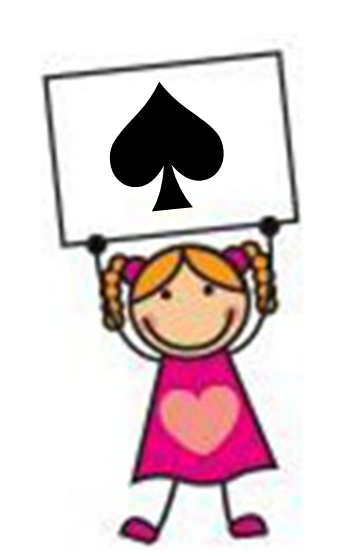 Partner speel schoppen als je aan slag komt
Oefening (1)
Je zit Oost
Uitkomst partner ♠H
serie van 3
gebroken serie
Welke kaart?
♠2 
laag = af
Zuid: leider in 3SA
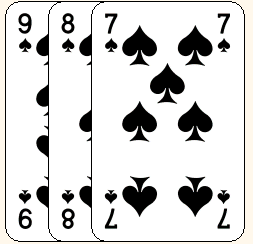 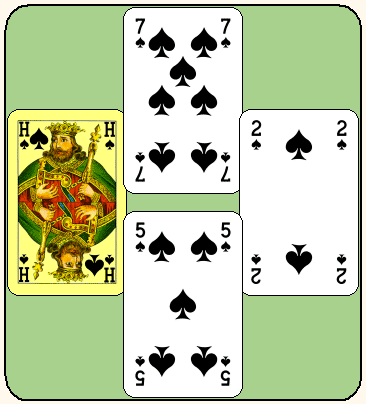 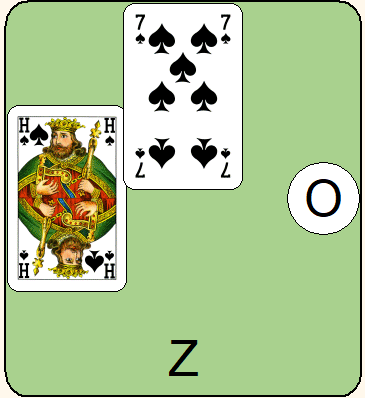 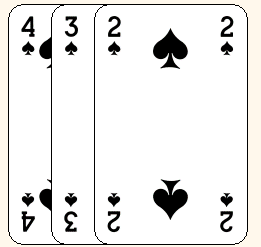 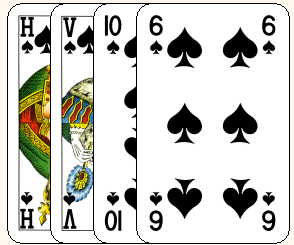 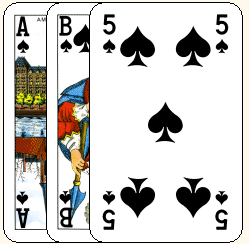 Leider houdt bewust op
Partner moet nu switchen
Oost moet later schoppen spelen
Oefening (2)
Je zit Oost
Uitkomst partner ♠H
serie van 2
Welke kaart?
♠B 
ook ♠10
of singleton
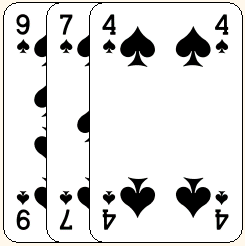 Zuid: leider in 4♥
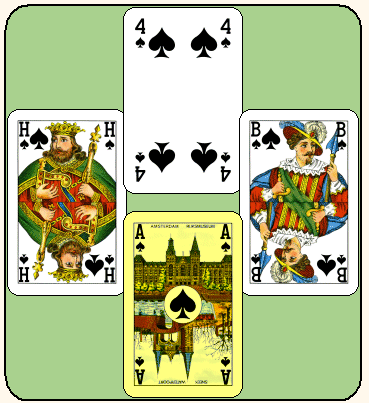 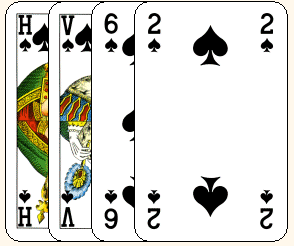 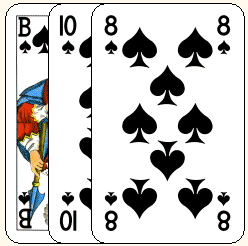 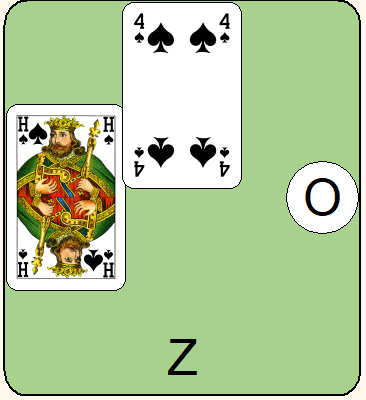 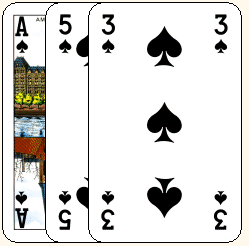 Als je op de uitkomst met een honneur een honneur speelt, beloof je ook de onderliggende kaart
Oefening (3)
Je zit Oost
Uitkomst partner ♠B
serie van 3
Welke kaart?
♠6 
hoog = aan
Zuid: leider in 3SA
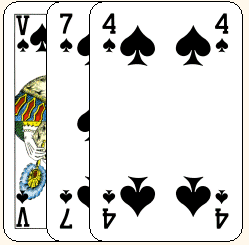 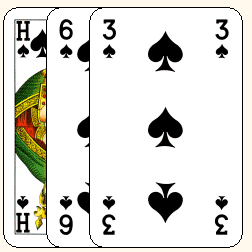 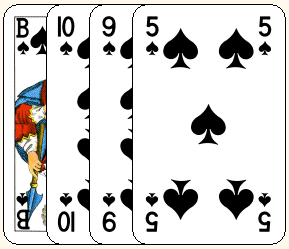 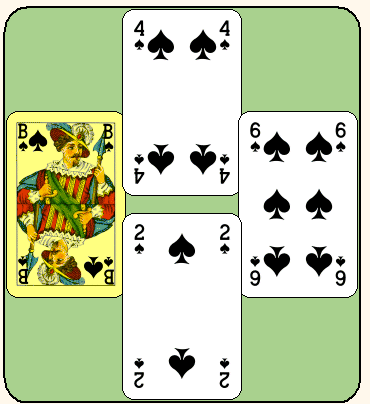 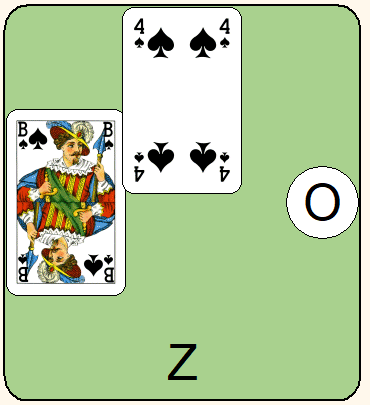 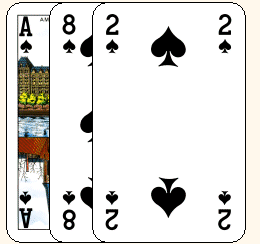 Aansignaal
Hier heeft 3e man doet wat hij kan geen zin
Bieden en spelen
Spel bieden
biedkaarten laten liggen
bespreking bieding
iedereen zelfde contract
Blind uitkomen
Uitkomst op scherm
eventueel verkeerde uitkomst terugnemen
Spel afspelen
resultaat bepalen
Nabespreking
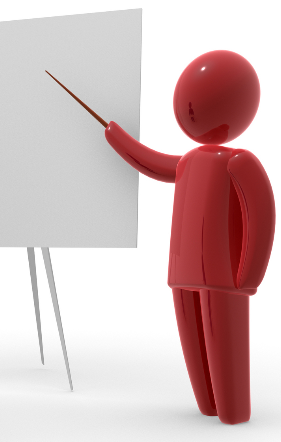 Spel 1: N/- (de bieding)
12-19 pnt
5+ krt ♠
1♠
pas
2♦
5+ krt ♦
10-16 pnt
pas
pas
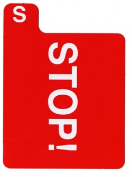 4♠
12+pnt
3+ krt ♠
Spel 1: Noord 4♠ (de uitkomst en tegenspel)
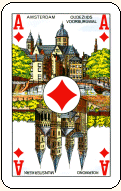 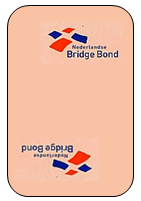 Spel 1: Noord 4♠ (speelplan en tegenspel)
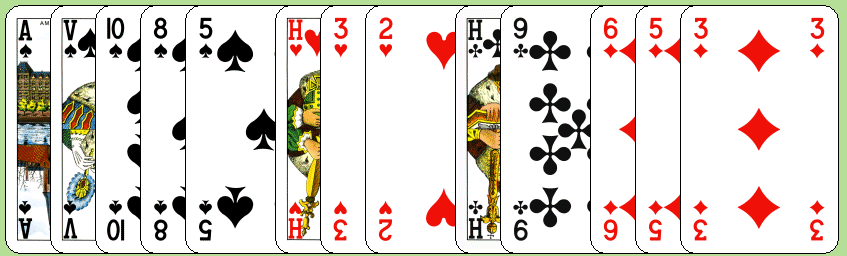 0
2
0
1
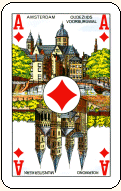 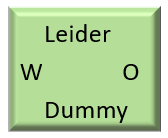 Speelplan
Ziet er gezond uit, maar Oost kan West de down slag geven
West speelt op ♦AH: ♦82
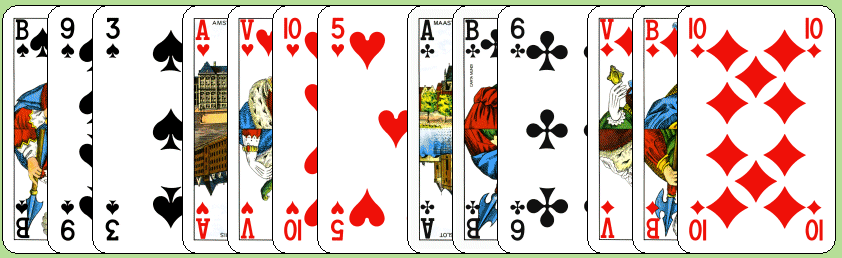 ♦8 is een aansignaal (hoog); dus West moet ruiten doorspelen voor introever
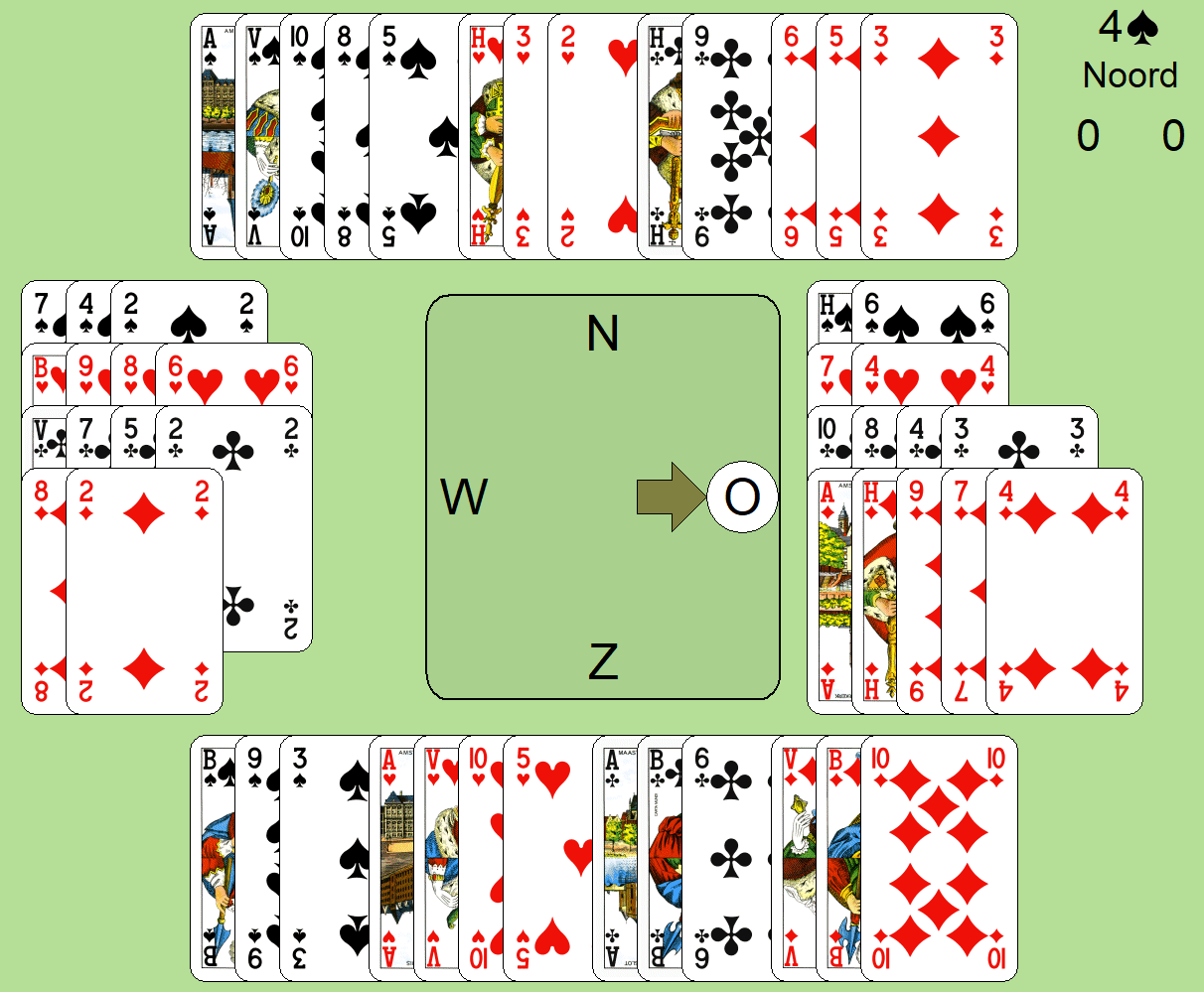 4♠
1♠
2♦
pas
pas
pas
Spel 2: O/NZ (de bieding)
5+ krt ♠
8-16 pnt
1♠
pas
♠ stop
12-14 pnt
geen 4 krt ♥
12-19 pnt
2+ krt ♣
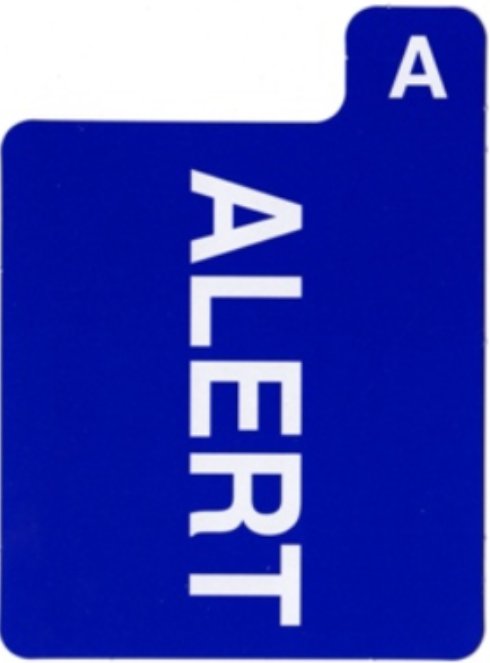 1♣
1♥
4+ krt ♥
6+ pnt
manche kansrijk
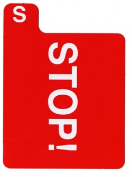 1SA
3SA
pas
pas
Spel 2: Oost 3SA (de uitkomst)
Hier niet langste kleur, maar kleur van het volgbod van partner
hoog: ontkent een plaatje
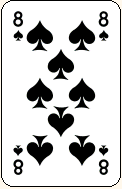 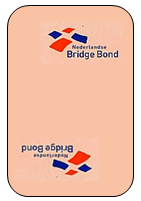 Spel 2: Oost 3SA (speelplan)
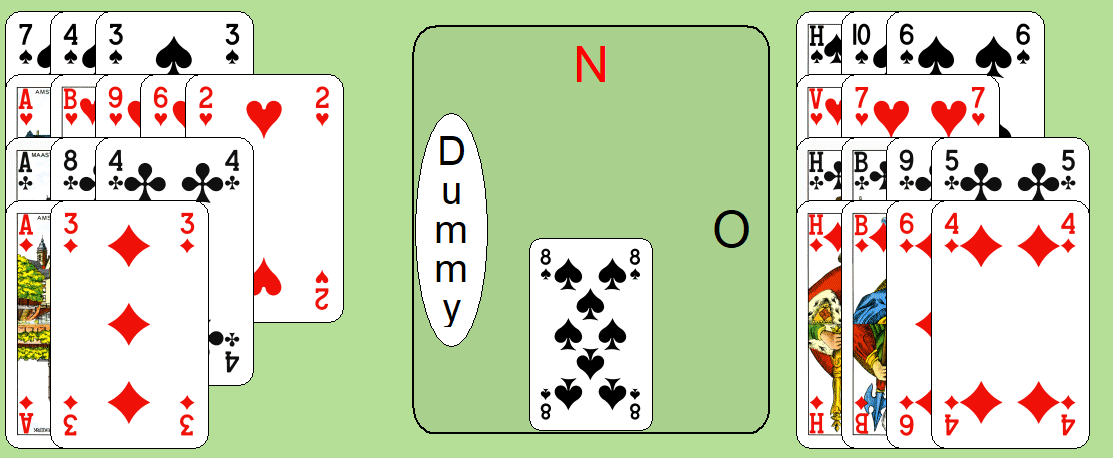 Speelplan
Werkkleur harten
Helaas maken NZ ♥H en 4 schoppen
1
3
1
1
1
2
2
2
6
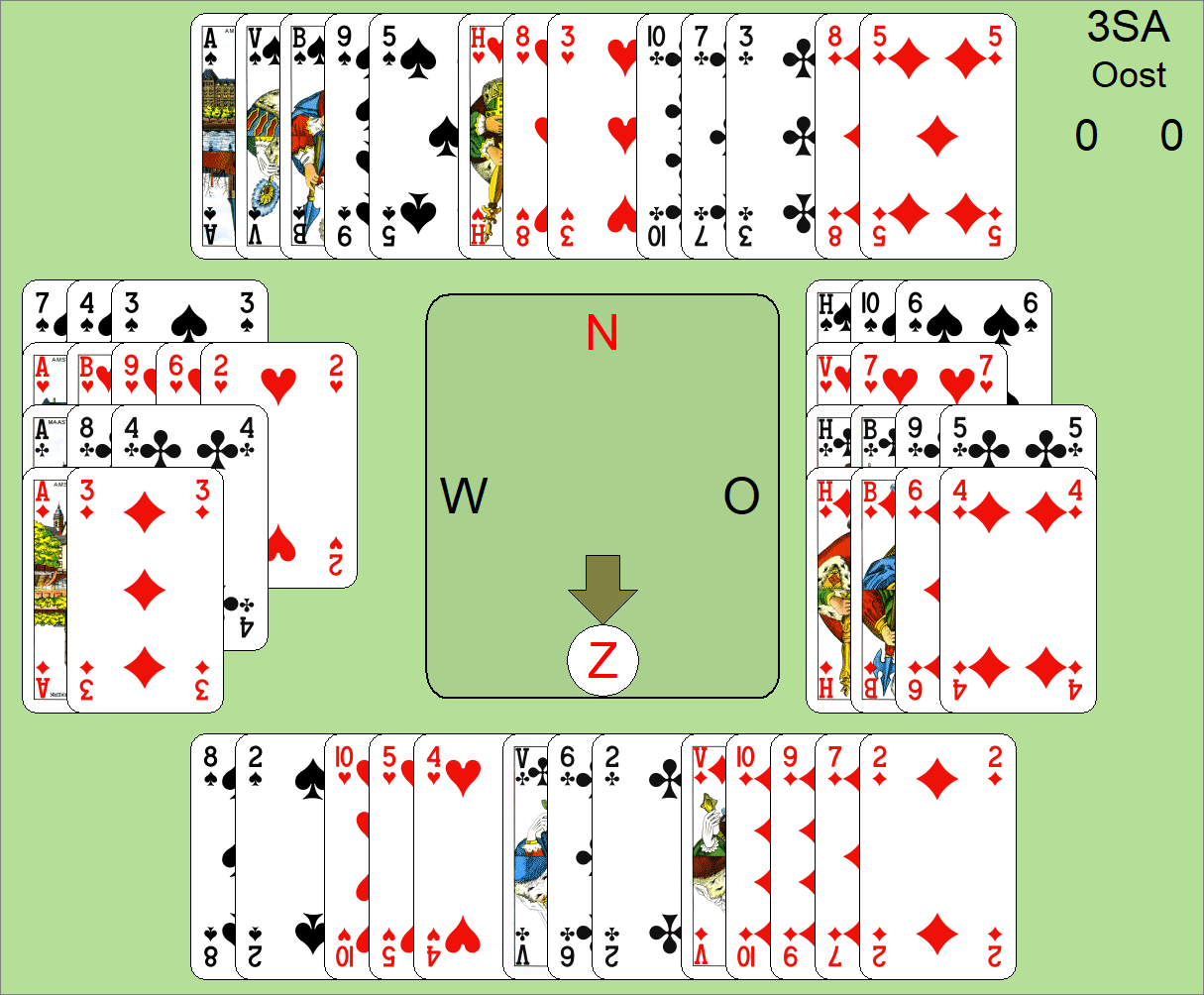 1♣
pas
1♠
1SA
pas
1♥
pas
3SA
pas
pas
Merk op: ruitenstart 10 slagen voor OW
Spel 3: Z/OW (de bieding)
5 krt ♠
10-15 pnt
Jacoby transfer
3SA
2♥
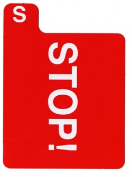 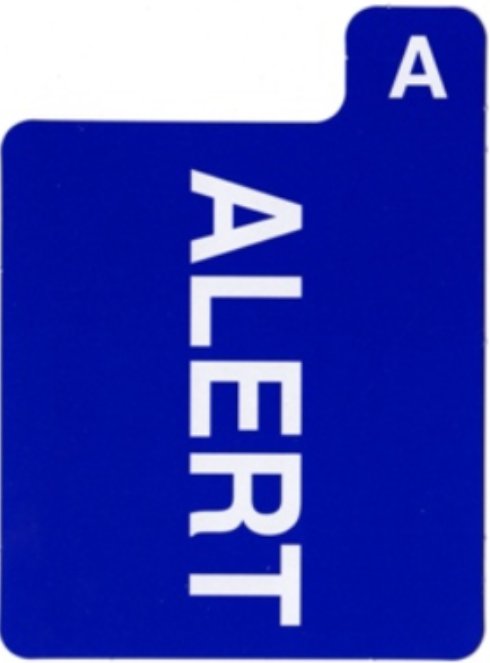 pas
pas
pas
pas
pas
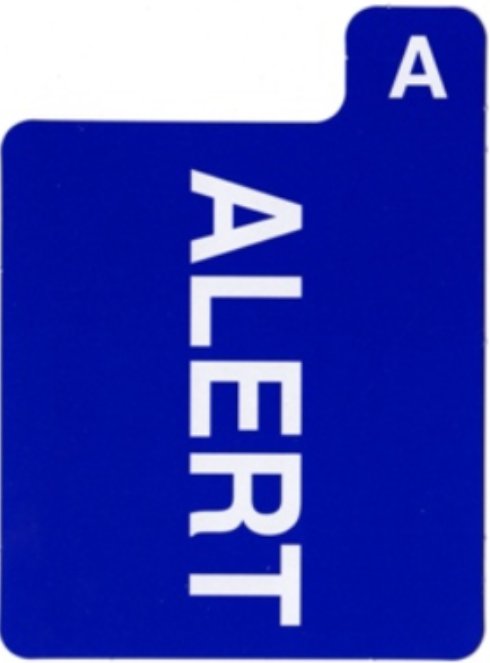 pas
1SA
2♠
15-17 pnt
evenwichtig
verplicht
Spel 3: Zuid 3SA (de uitkomst en tegenspel)
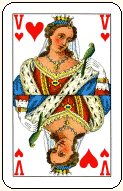 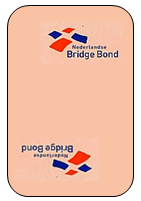 Langste kleur
Hoogste van een serie van drie
Spel 3: Zuid 3SA (speelplan en tegenspel)
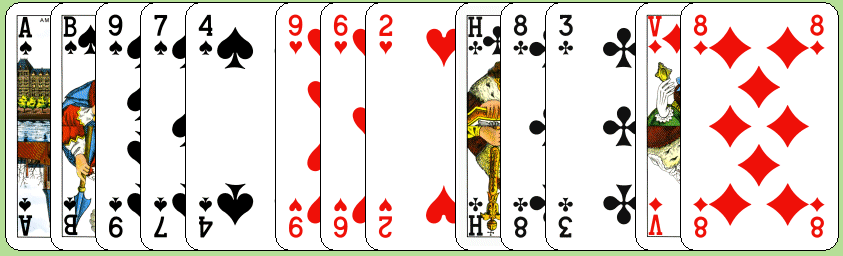 3
1
1
1
2
1
0
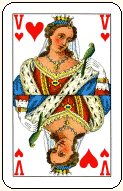 1
3
5
Speelplan
Als West ♥V niet overneemt met ♥H:
♥A en ♦4♦V
later snit op ♠H
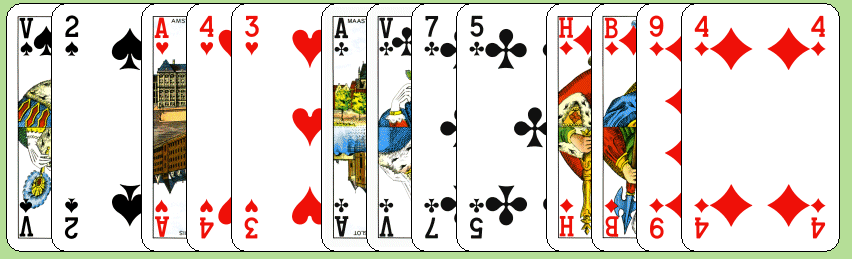 Oost moet ♥V overnemen met ♥H; anders blokkade
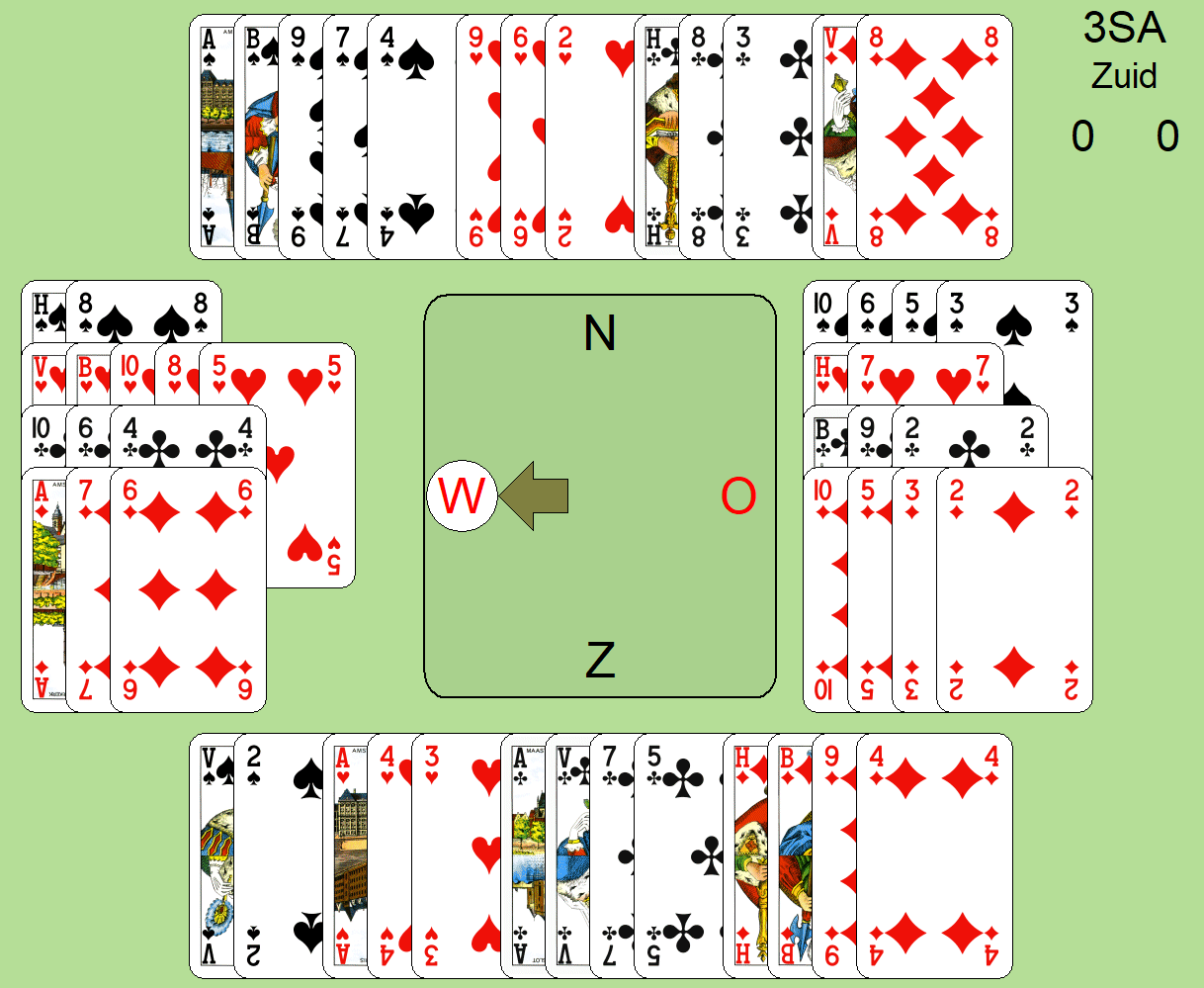 1SA
2♠
pas
2♥
pas
pas
pas
3SA
pas
Spel 4 – west gever, allen kwetsbaar
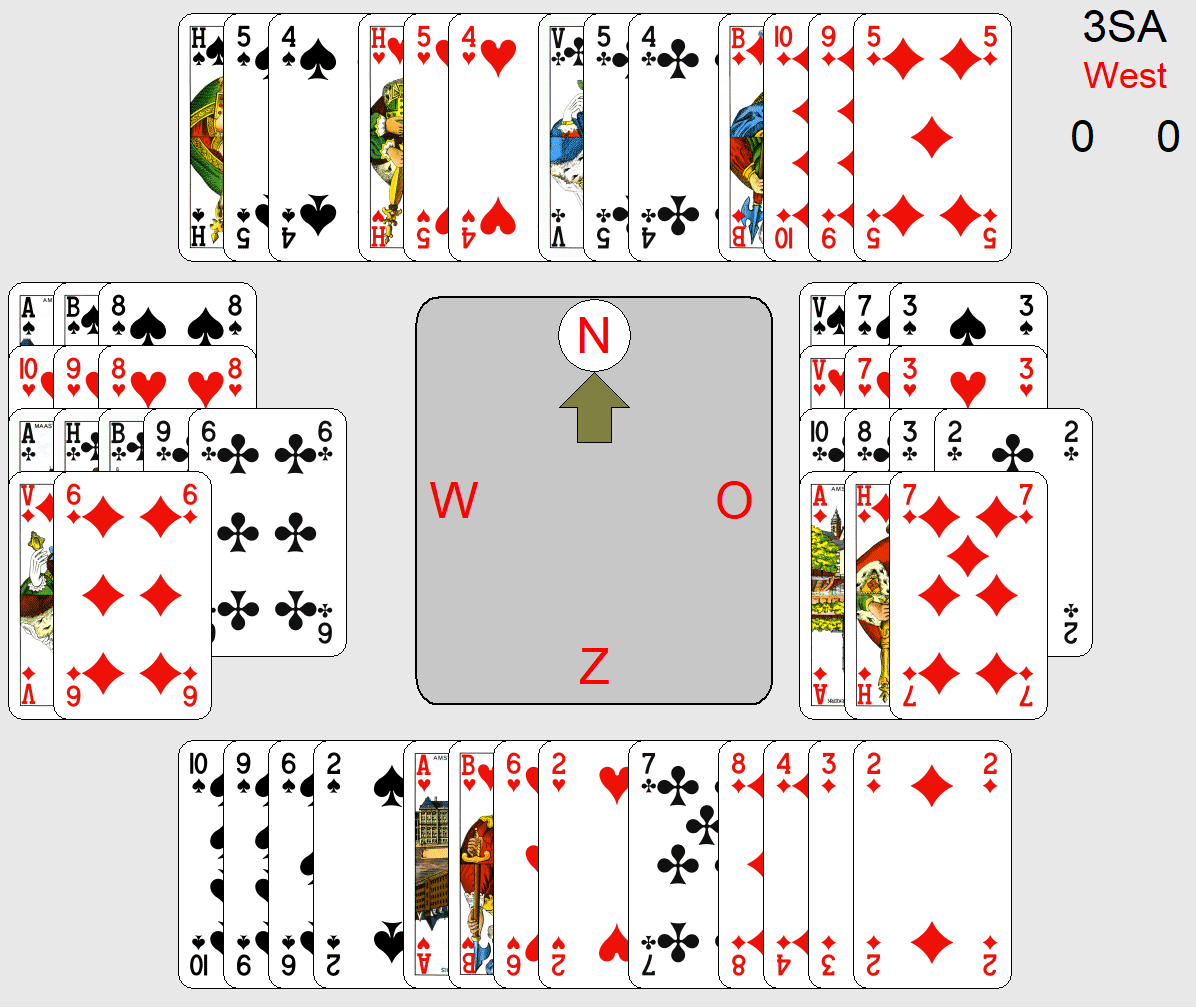 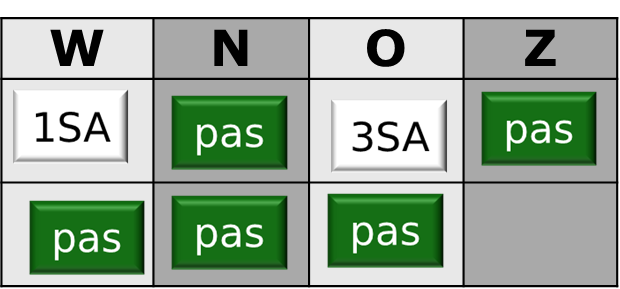 Uitkomst?
B, hoogste van een serie
Tegenspel
Zuid ziet graag dat noord harten switcht als hij/zij aan slag komt.
leider zal klaveren ontwikkelen
geef op klaveren met een lage schoppen (2) een afsignaal voor schoppen
mogelijk vindt partner de harten
Spel 5: N/NZ (de bieding)
12-17 pnt
4 krt ♠
12-19 pnt
2+ krt ♣
pas
1♣
1♠
pas
5+ krt ♥
8-16 pnt
1♥
pas
pas
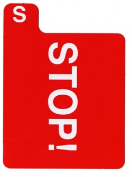 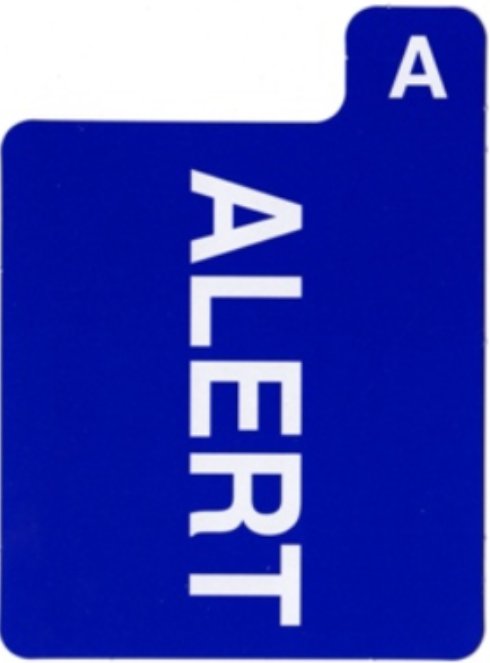 pas
1♦
4♠
6+pnt
4+ krt ♦
12+pnt
♠ fit
Spel 5: Noord 4♠ (de uitkomst en tegenspel)
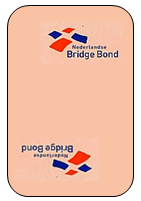 Maak zelf je keuze
Spel 5: Noord 4♠ (speelplan en tegenspel)
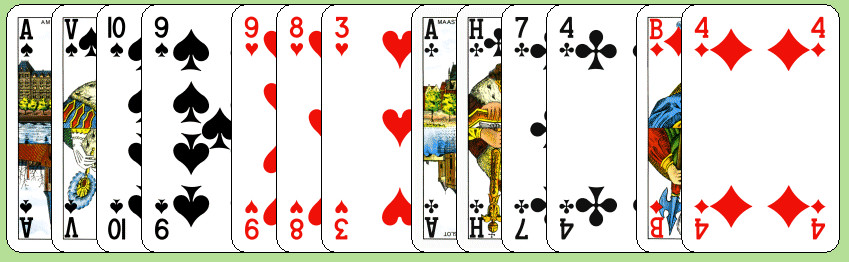 3
1
0
1
1
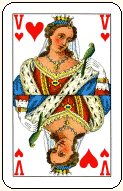 1
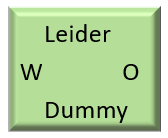 Speelplan
Enige kans: snit op ♦H 
Zit helaas verkeerd
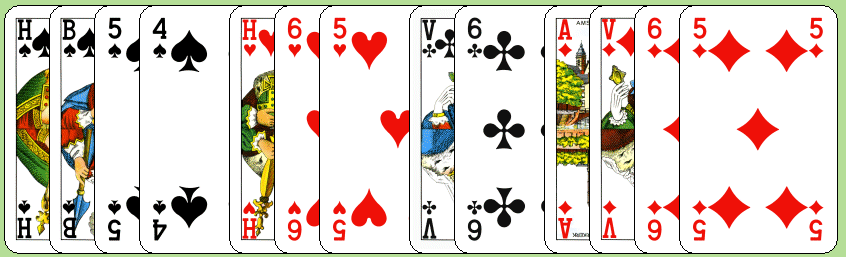 Met iedere andere uitkomst wordt 4♠ gemaakt
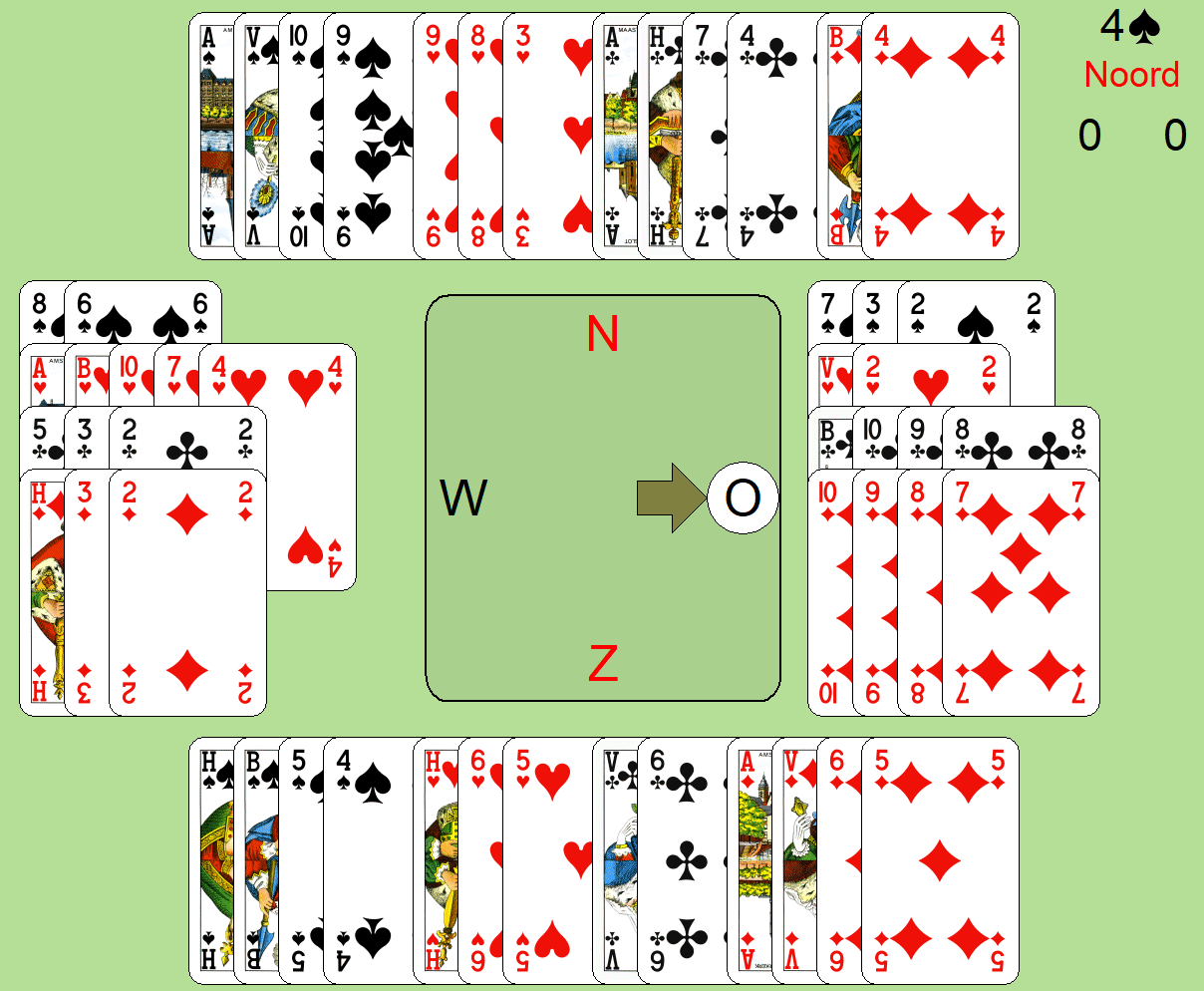 pas
1♦
1♣
1♥
4♠
pas
1♠
pas
pas
pas
Spel 6: O/OW (de bieding)
pas
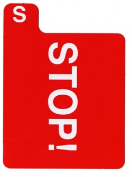 12-19 pnt
5+ krt ♥
3+ krt ♥
12+ pnt
4♥
1♥
pas
pas
pas
Spel 6: Oost 4♥ (de uitkomst)
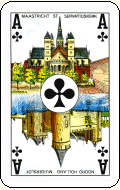 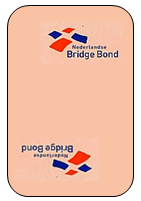 Hoogste van een serie van twee
Tip: welke kaart speeltpartner bij?
Spel 6: Oost 4♥ (speelplan en tegenspel)
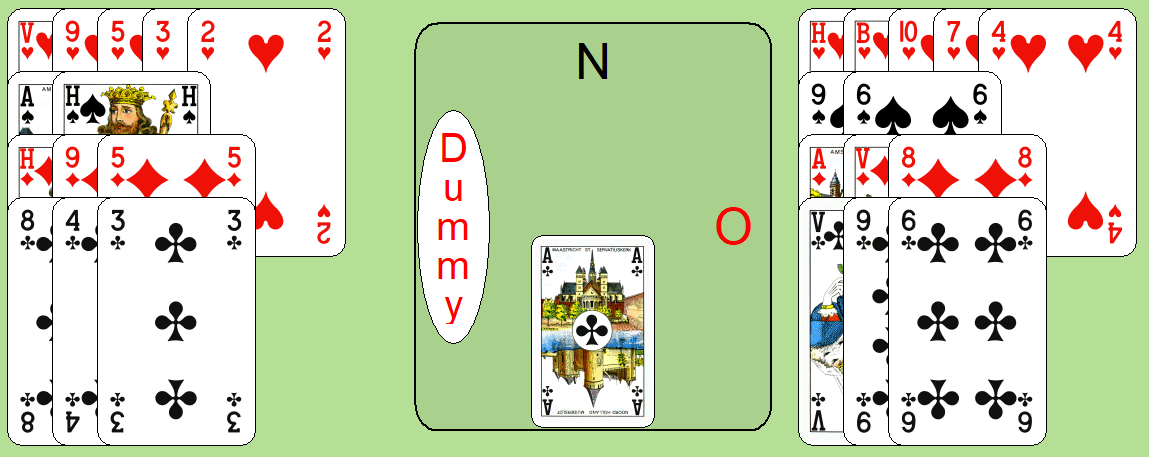 Speelplan
Als Zuid klaveren doorspeelt?
2 verliezers in ♣
10 slagen voor OW
Goed tegenspel: Zuid in slag 2 andere kleur
1
3
0
0
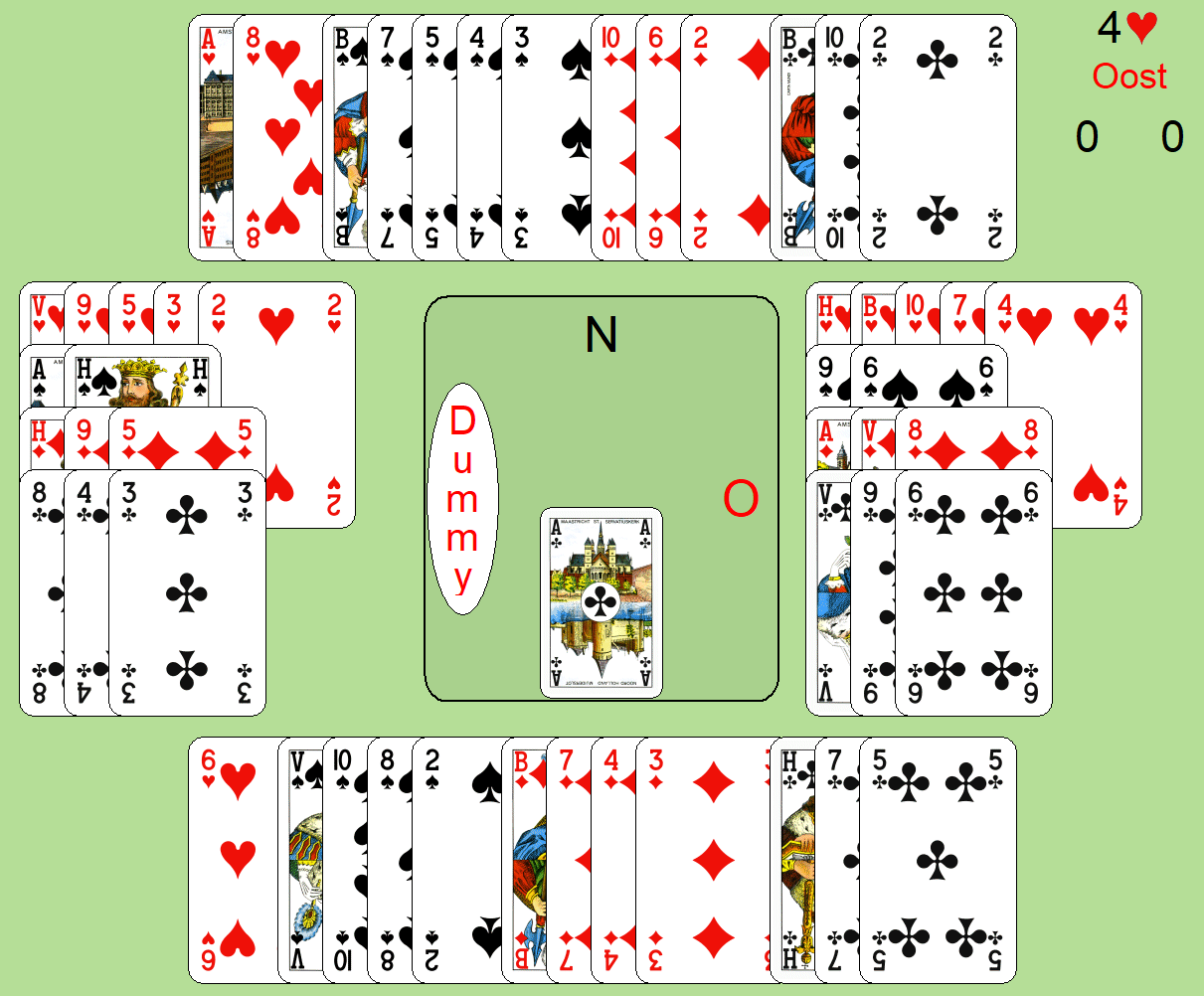 Noord in slag 1: ♣2 (afsignaal); 
Noord later  aan slag met ♥A: ♣B
Spel 7: Z/A (de bieding)
3+ krt ♠
11-12 fit pnt
3♠
pas
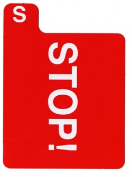 pas
pas
pas
pas
1♠
4♠
12-19 pnt
5+ krt ♠
maximaal
Spel 7: Zuid 4♠ (de uitkomst en tegenspel)
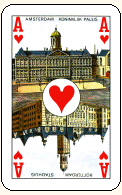 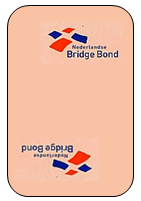 Hoogste van een serie van twee
Tip: welke kaart speeltpartner bij?
Spel 7: Zuid 4♠ (speelplan en tegenspel)
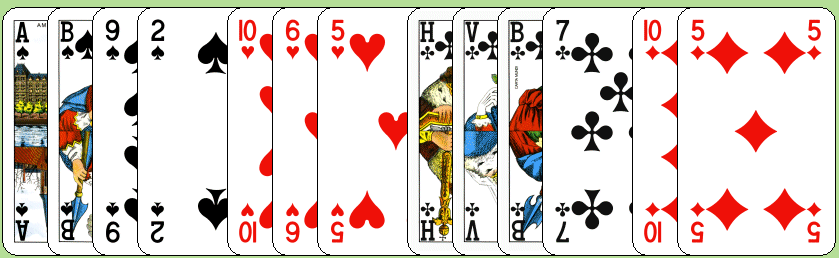 3
1
0
1
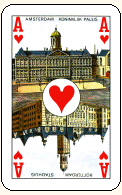 1
1
Speelplan
Als West harten 3 x doorspeelt contract 1 down
3e harten kan niet weg op ruiten
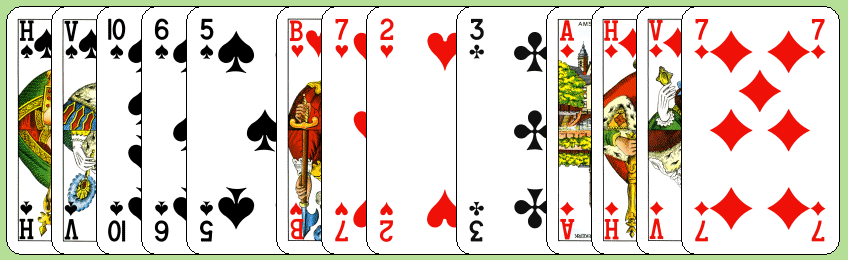 Oost moet in slag 1 ♥9 spelen; hoge middenkaart: aanmoedigend
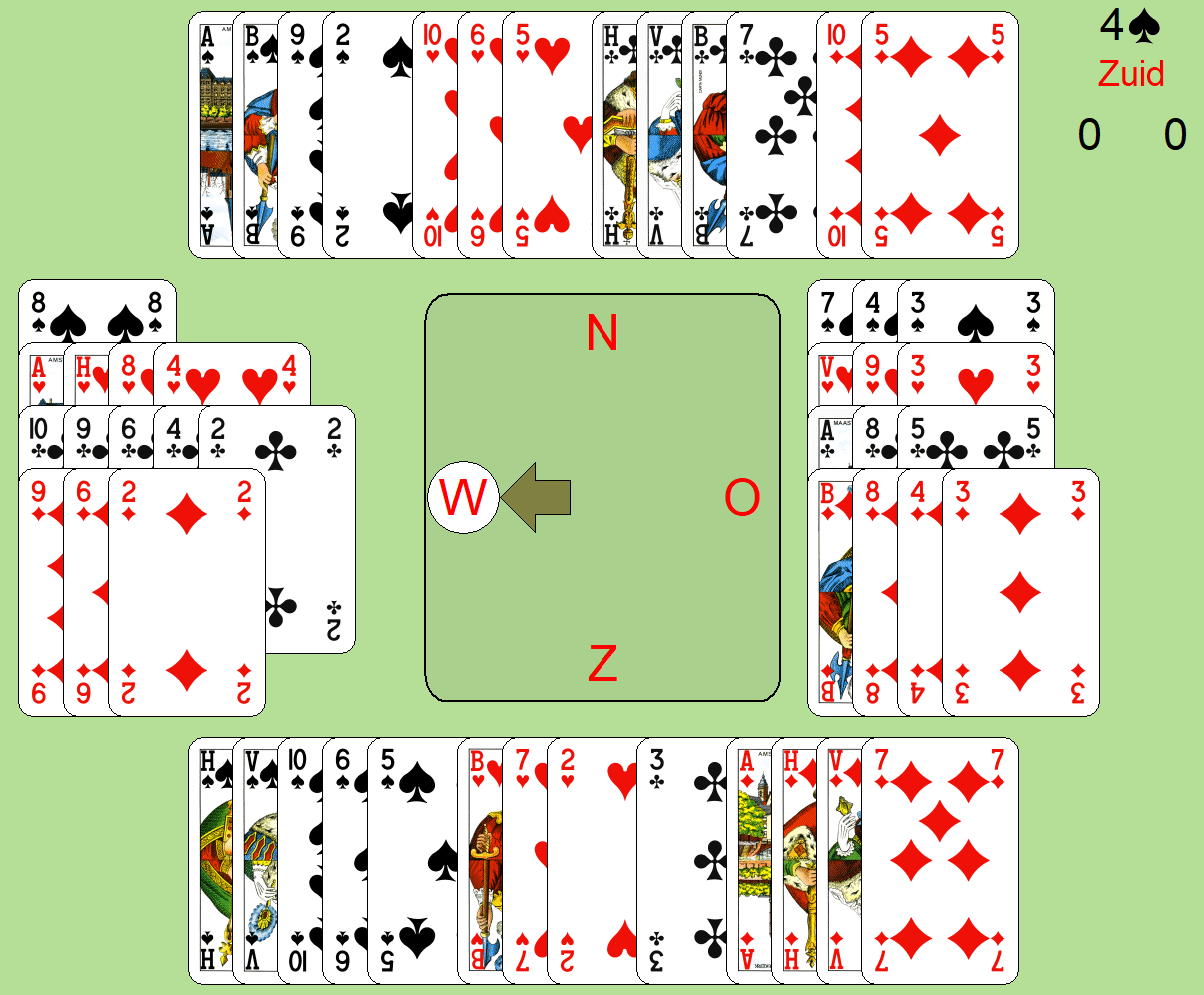 Oost in slag 1: ♥9 (aansignaal); 
West vervolg ♥H en ♥4
Spel 8 – West gever, niemand kwetsbaar
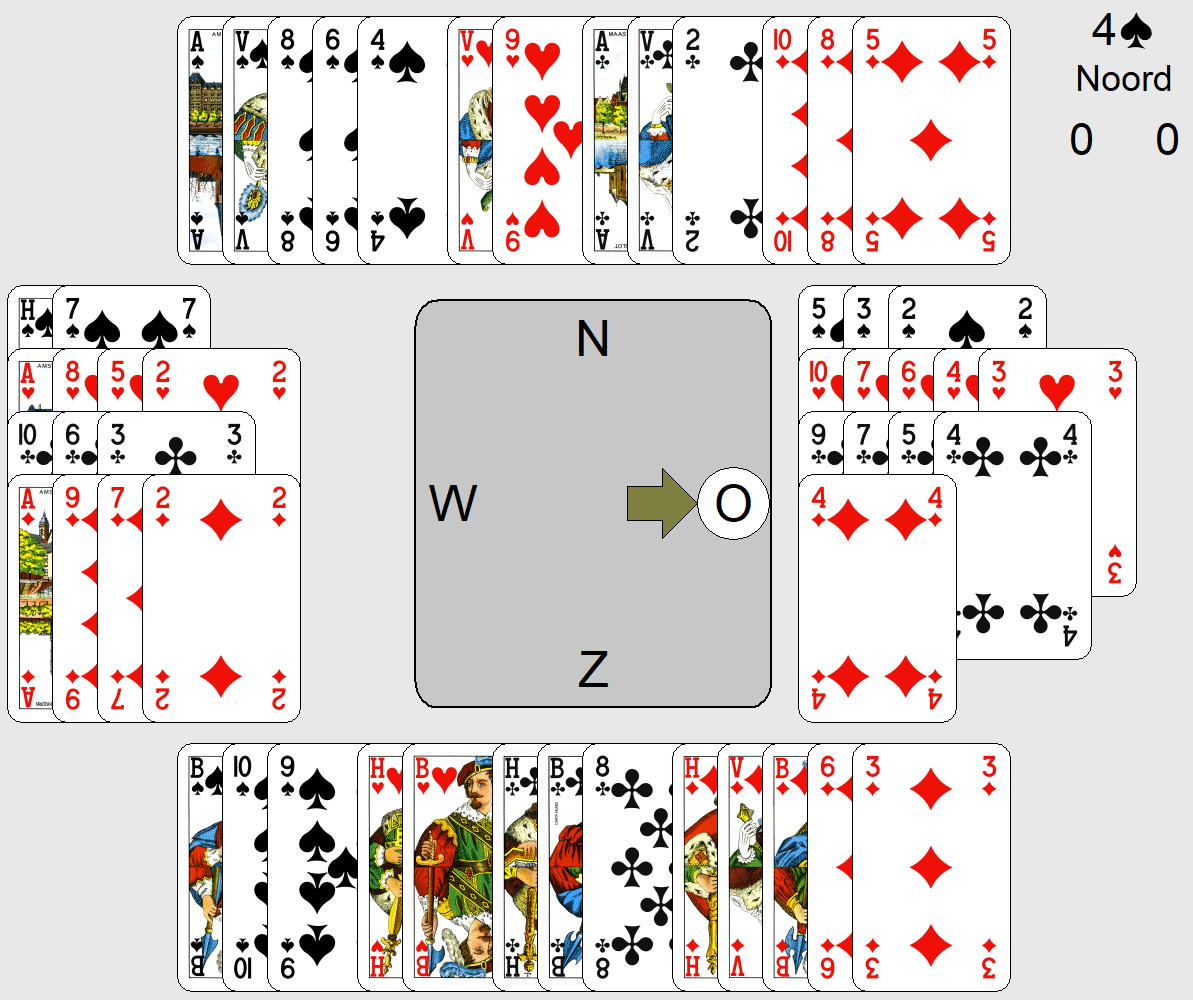 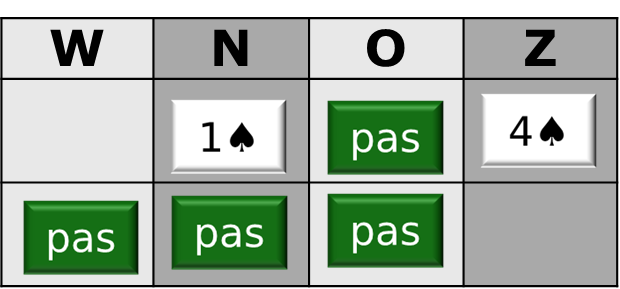 Uitkomst:4
Tegenspel
West kan lezen dat 4 een singleton is
West speelt in slag 2 9:Lavinthal signaal voor harten
Oost troeft, speelt harten en krijgt de 2e introever